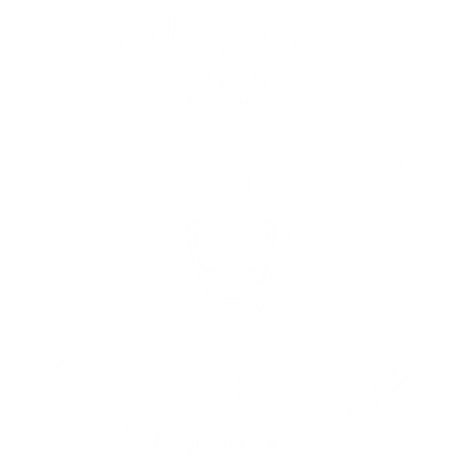 Atemschutzübung 1.2 Basis
Ausbildung
	
Verantwortlichkeit
Ausrüstung
Eigene Sicherheit
Meldung
Einsatz
Bereitstellung
	
Einsatzvorbereitung
Bereitstellung
Truppbildung
Ausrüstung
Meldung
Einsatz
Einsatz / Ablauf

Truppüberwacher
Truppführer
SÜV & ART Regeln
Kommunikation
2 + 2 er Trupp
Absuchen
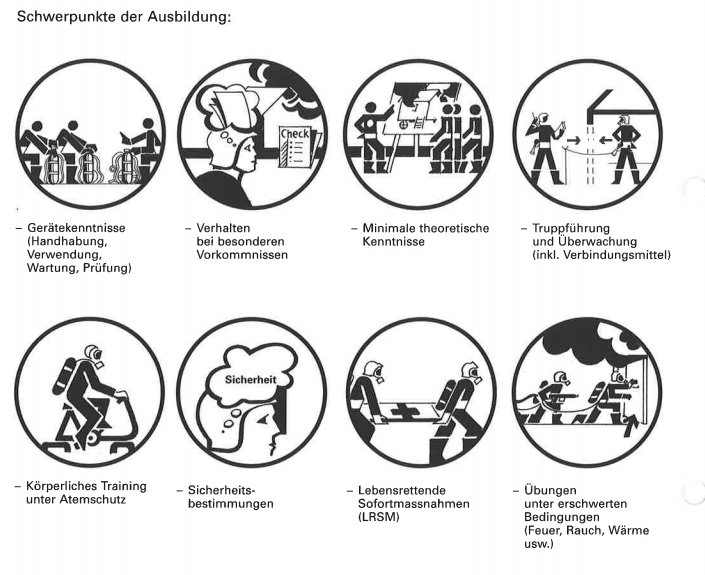 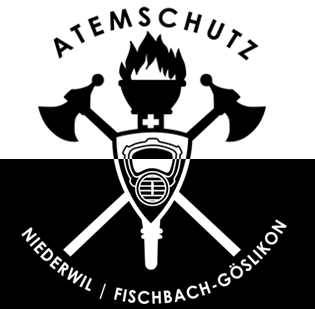 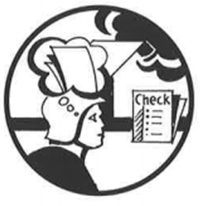 EINSATZVORBEREITUNG
Der ASGT rückt direkt auf den Brandplatz ein. 

Bei Nachbarshilfe Atemschutz, wird über das Magazin eingerückt.
 

ASGT mit Doppelfunktion: Chauffeure rücken übers Magazin ein, melden sich aber wie alle anderen am Ereignis als ASGT.

 
Beim Eintreffen am Schadenplatz, vergewissert sich der ASGT:
WO sind die anderen ASGTs? (bin ich der erste?)

WO ist der AS Sammelplatz?

WAS ist geschehen? 
braucht es evtl. kein AS, 
gibt es einen Offizier AS?
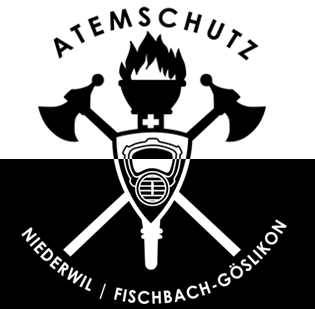 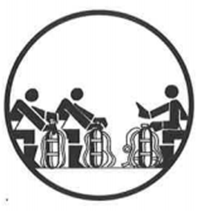 BEREITSTELLUNG
Der AS Trupp rüstet sich selbständig aus.                                                      		Basis Bereitstellung: 2+2er Trupp bereit für Absuchen mit Leitung.

		Der Trupp ist nur komplett mit einem Truppüberwacher

Ab zwei ASGT kann ein Trupp gebildet werden.                                                 
Die Truppgrösse kann aus 2, 3 oder im besten Fall aus 2+2 ASGTs bestehen
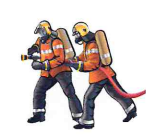 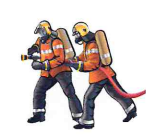 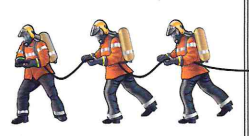 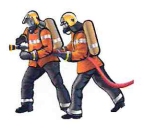 Sammelplatz. 
Erster AS Trupp nimmt Truppkiste und Faltdreieck und bestimmt so den AS Sammelplatz. 

Der Truppführer wird bestimmt 
und der Trupp beginnt mit der Bereitstellung, 
unter der Führung des Truppführers
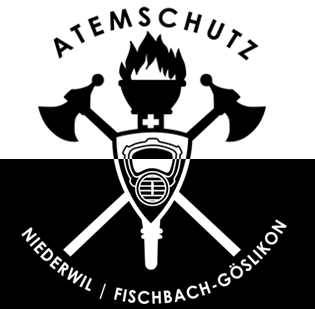 VERANTWORTLICHKEIT
Reglement Basiswissen Kapitel 7

Einsatzleiter 
Bestimmt den Einsatz AS
Bestimmt den Offizier AS
Kommuniziert mit dem Trupp

Chargierter / Truppführer
Wie auch jeder Atemschutzgeräteträger ist verantwortlich für den Luftvorrat beim Einsatz.
Sorgt für die rechtzeitige Ablösung.
Ist verantwortlich für die Bestandteil der Truppüberwachung und muss sicherstellen dass diese gewährleistet ist.
Ist für die Sicherheit des Trupps verantwortlich
.
.
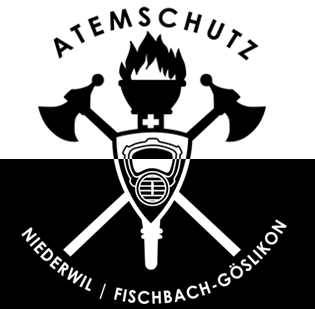 AUSRÜSTUNG
Die erste Person stellt das AS-Faltdreieck an einen geeigneten Platz auf. 
Vorzugsweise mit Sicht zum Einsatzleiter. 
Wenn möglich nicht in einem Sumpf!
 
Bildung des ersten Trupps; 
sofern ein Offizier oder Gruppenführer bereits zum Sammelplatz eilt, 
wird dieser im 1. Trupp eingesetzt (Augen des Einsatzleiter!).
 
Ausrüstung des Trupps "bei Melden" beim Einsatzleiter:
Komplette persönliche Schutzausrüstung
Funkgerät (Kanal 8), 
	plus der 1. Trupp ein Funkgerät für den Einsatzleiter

WBK (nur der 1. Trupp) 2. WBK bleibt bei einem event. Sicherungstrupp
Truppverbindungsseil (Truppführer entscheidet über deren Einsatz)
Rettungsseil
Handlampe

Auftragsbezogen wird zusätzliche Ausrüstung verlangt
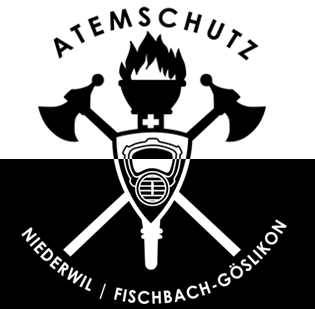 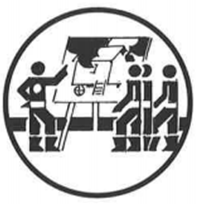 MELDEN
Beim Einsatzleiter
Der Trupp samt Truppüberwacher melden sich beim Einsatzleiter.
 
		Der AS Trupp drängt sich vor!
 
Der Einsatzleiter entscheidet welche Truppgrösse er benötigt.                 
Überzählige ASGT finden sich umgehend am AS Sammelplatz ein, 
zur Unterstützung oder Bildung eines weiteren Trupps.
 
Der AS Trupp denkt mit! Keinen blinden gehorsam.                                                                                        Er fragt nach wenn ihm der Auftrag nicht klar ist

Nach jedem Einsatz, ob Auftrag erfüllt oder nicht, 
muss sich der Trupp beim Einsatzleiter zurückmelden
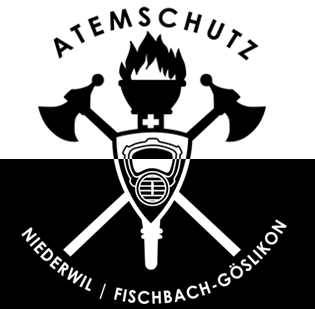 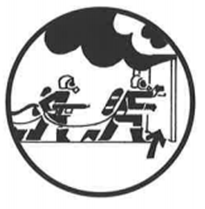 ABLAUF / EINSATZ
Nach Befehlsausgabe führt der Trupp den Auftrag aus.

DER TRUPP HANDELT AN DER FRONT EIGENSTÄNDIG 
UND SELBSTVERANTWORTLICH IM SINNE DER EINSATZLEITUNG!!
Es ist möglich dass die Leitung bereits erstellt wird.
Wenn nicht wird sich der AS Trupp direkt ab TLF bedienen.

Möglich ist ein frühzeitiger Einsatz des Lüfters
EINHEITLICHE ANGRIFFSRICHTUNG

DER ATEMSCHUTZTRUPP DENKT MIT!!
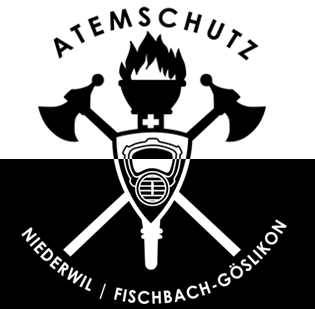 ABLAUF / EINSATZ
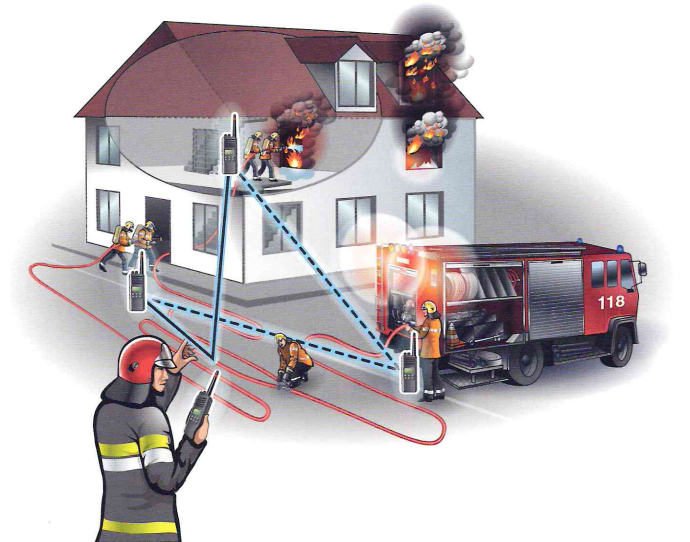 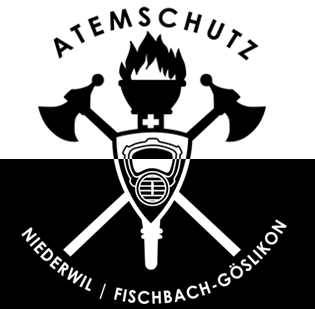 TRUPPÜBERWACHER
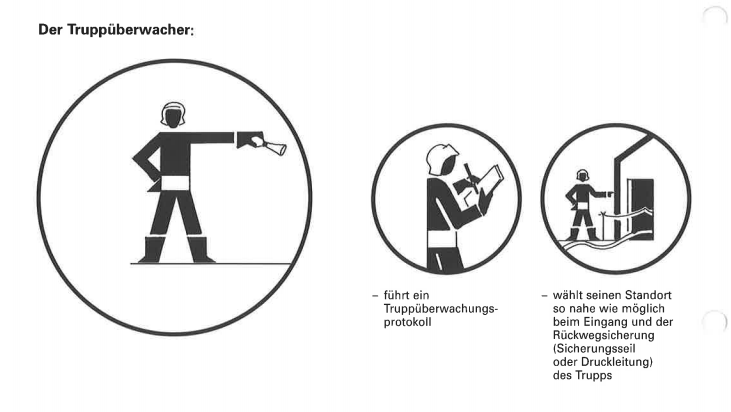 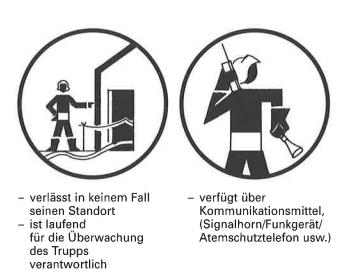 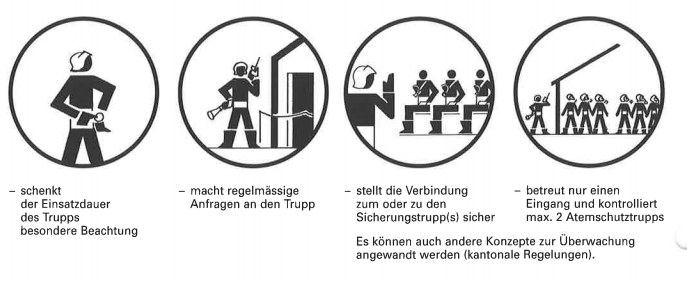 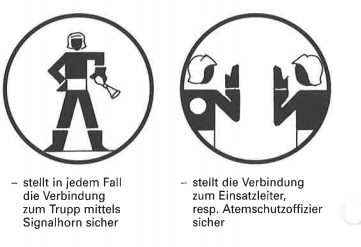 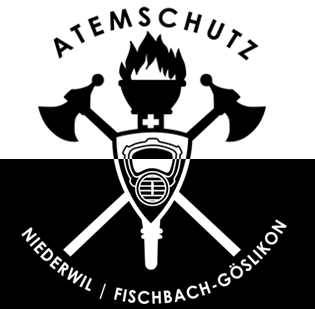 TRUPPÜBERWACHER PROTOKOLL
Überwachung ist bei jedem Atemschutzeinsatz zu gewährleisten und Bestandteil der Einsatzleitung

Der Truppüberwacher kann durch die Einsatzleitung bestimmt oder übernommen werden

Der Chargierte ist verantwortlich und Bestandteil der Truppüberwachung

Der Truppüberwacher  soll bei der FNFG bis 2 Trupps überwachen.
zB. 1 x 2er Trupp oder 1x 3er Trupp oder 2x 2er Trupp mit gleichem Auftrag
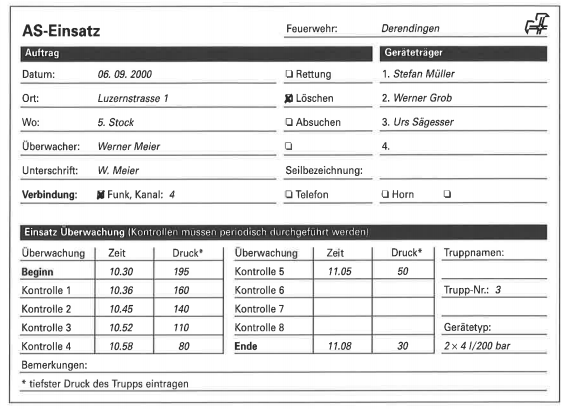 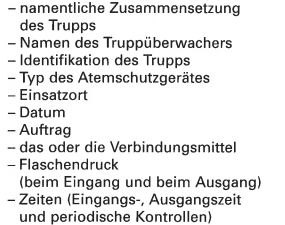 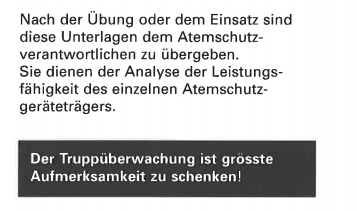 TRUPPFÜHRER
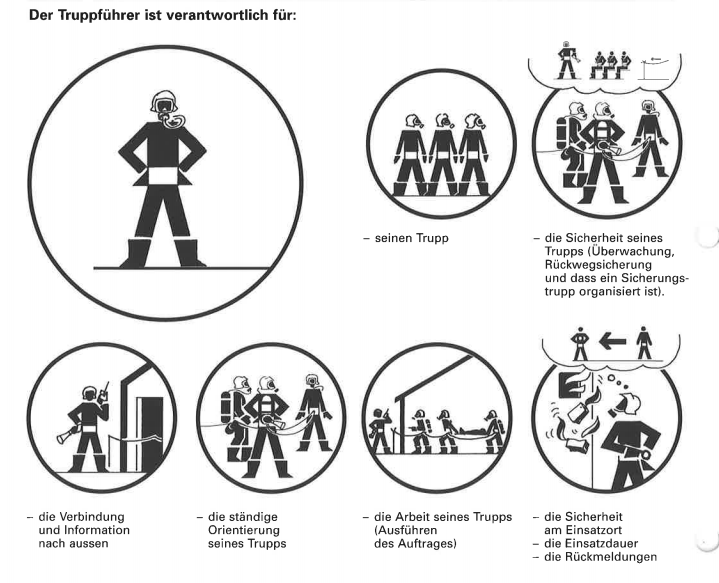 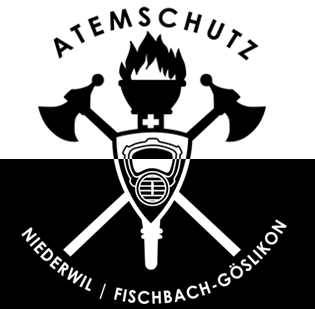 ART REGEL
Anmarsch – Rückweg - Trupp
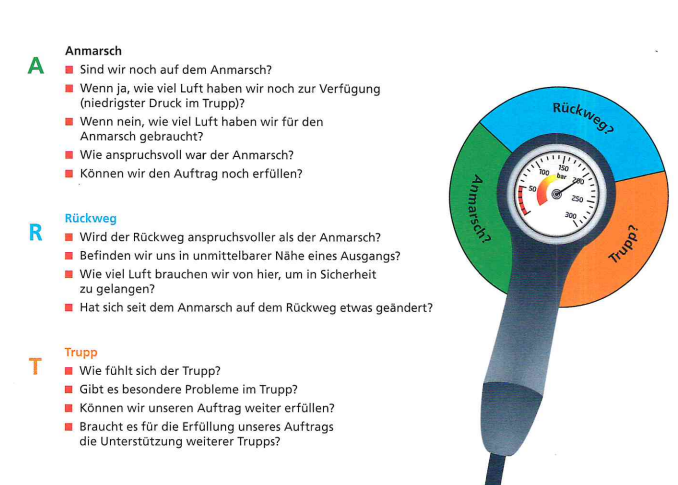 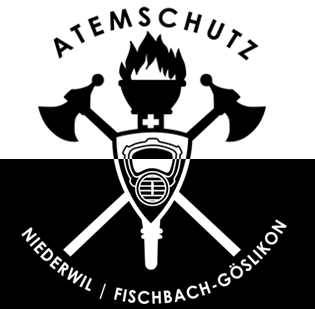 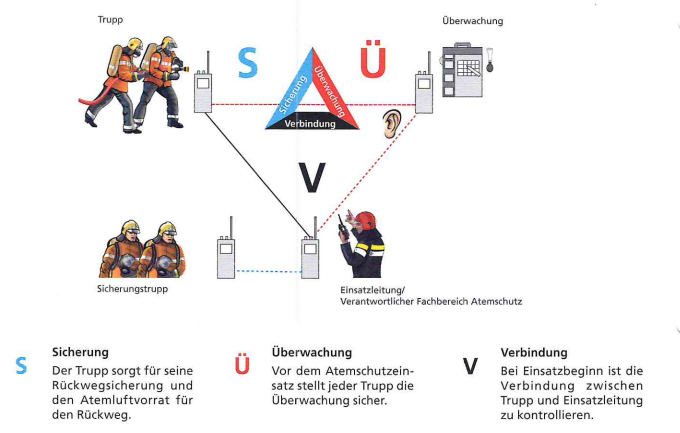 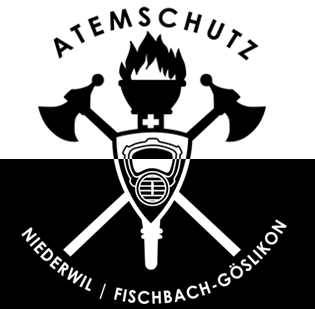 KOMMUNIKATION
Der Trupp kommuniziert mit dem Einsatzleiter Funk Kanal 8
	Im besten Fall mit dem Offizier Atemschutz welcher beim EL ist.

Jeder Trupp hat sein eigenes Verbindungsmittel 
	pro Trupp ein Funk

Sicherungstrupp geniesst Priorität beim Funken


Kommunikationsmittel ist der Funk
	Sollte dieser ausfallen so bleibt die Signalhupe.
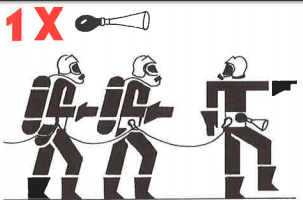 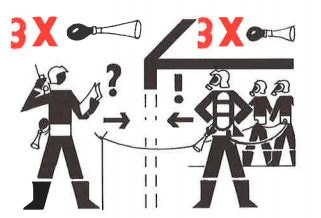 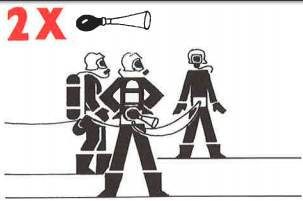 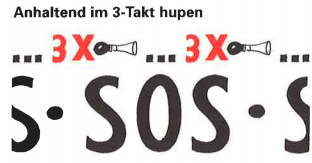 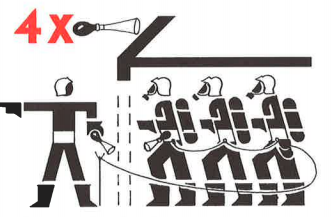 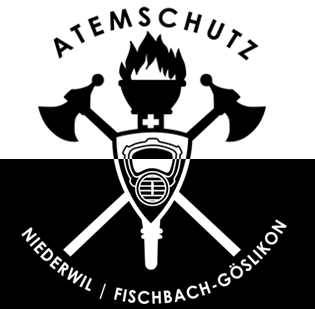 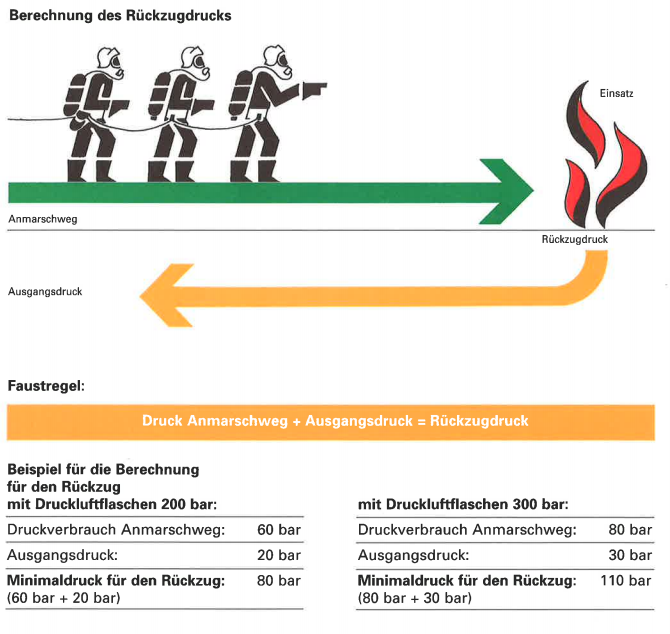 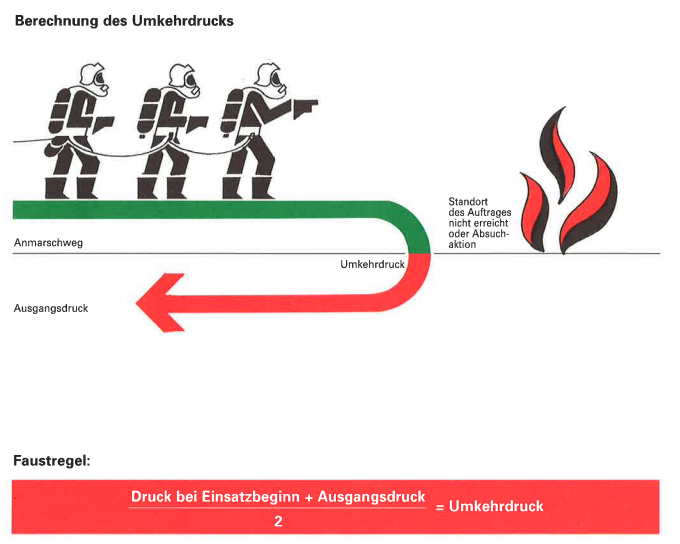 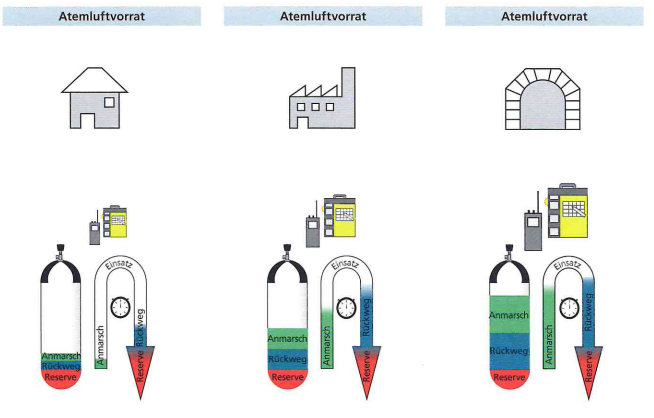 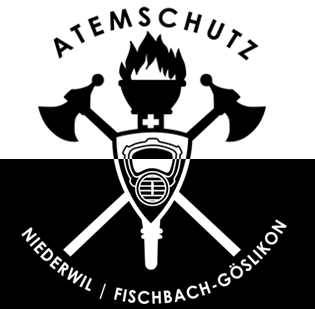 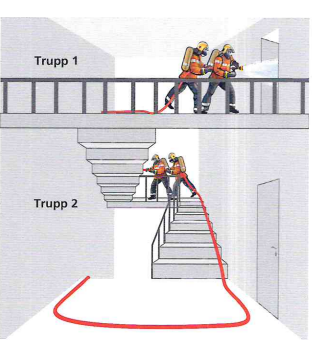 TRUPPARBEIT
Truppgrösse	2 + 2   /   3   /   2
	Richtet sich nach dem Auftrag / EL
Trupp bleibt immer zusammen
Trupp ist Autonom
	
Verbindung innerhalb des Trupps muss sichergestellt sein.
Druckleitung
Truppverbindungsseil
Sicht
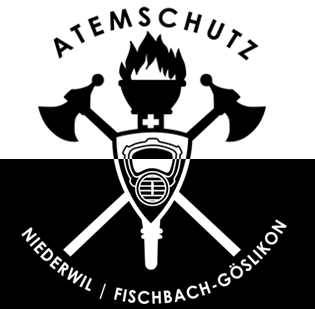 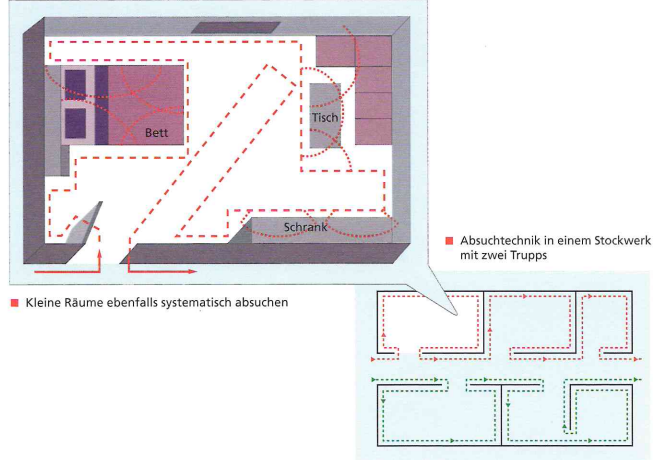 ABSUCHEN
Rückwegsicherung
Verbindung im Trupp
Trupp ist eine Einheit

2 + 2er Trupp = 2 Trupps mit dem einen gleichen Auftrag
LÖSCHEN
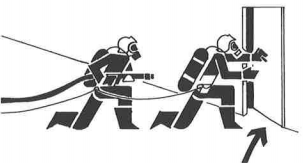 Rückwegsicherung
Trupp ist eine Einheit
Brand nicht übersteigen
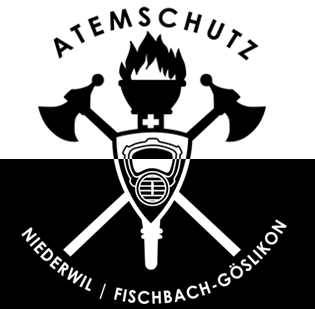 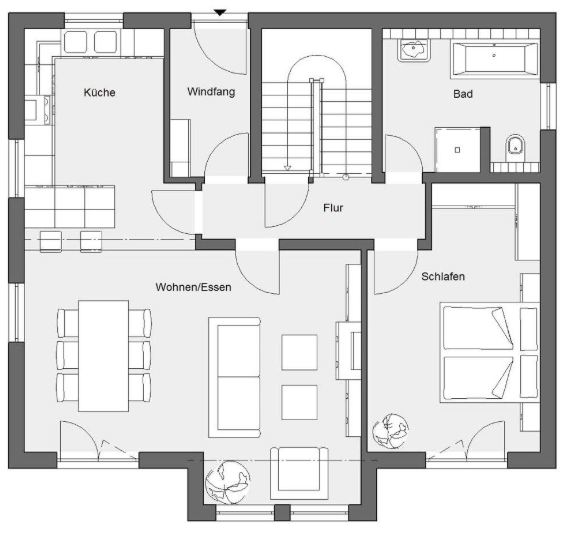 Starke Rauchentwicklung
vermisste Personen

Absuchen EG links herum
Mit SA nR. 3

Zusätzlich Ausrüsten
Rettungsgerät
Schleifsack
TF / ASGT
TF / ASGT
2
RF
1
RF
1 Eintritt Türöffnung
   rechts gehen
RF
4
3
TF / ASGT
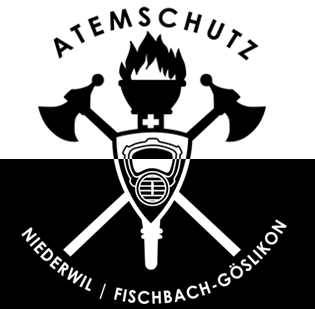 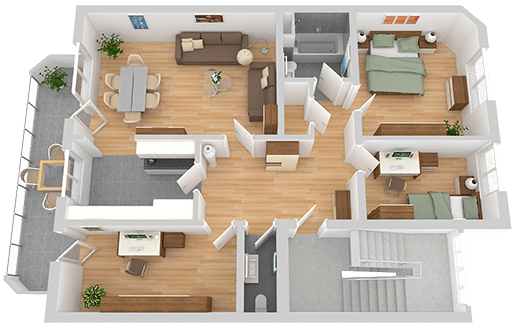 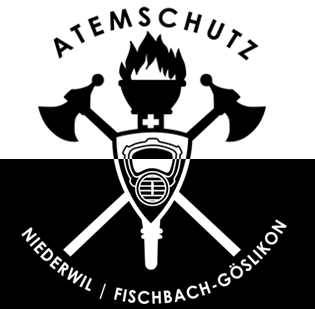 CHANCEN & RISIKEN
https://www.youtube.com/watch?v=TkEsYh8RpZ8&list=PLA0EDC9806E210E5A&index=10&t=0s
https://www.youtube.com/watch?v=OHBoAy9EnAw
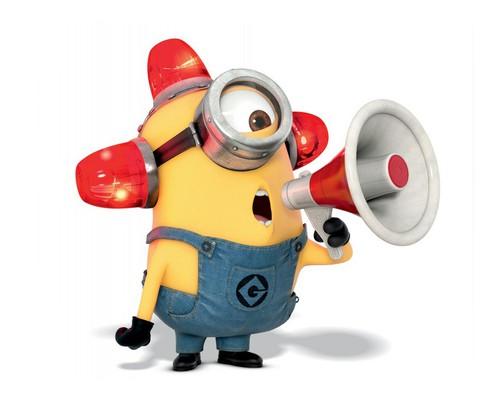 DANKE 
Für die Aufmerksamkeit!
Für das Beherzen!
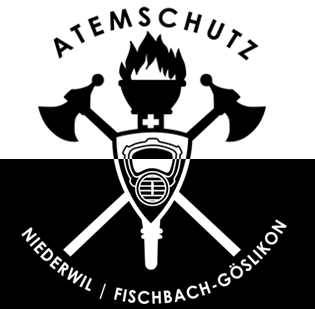